Een multiculturele samenleving
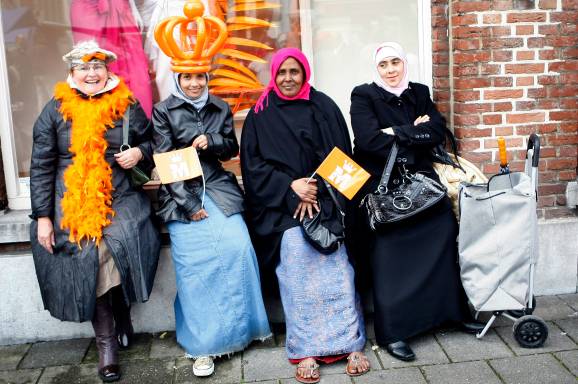 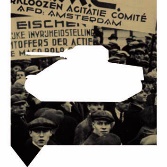 Cultuur en mentaliteit na 1945
Nederland = immigratieland
Eeuwenlang komen er immigranten
Nederland is populair
Welvaart
Veiligheid
Vrijheid
Na 1945:
Nieuwe migranten
Zelfde redenen
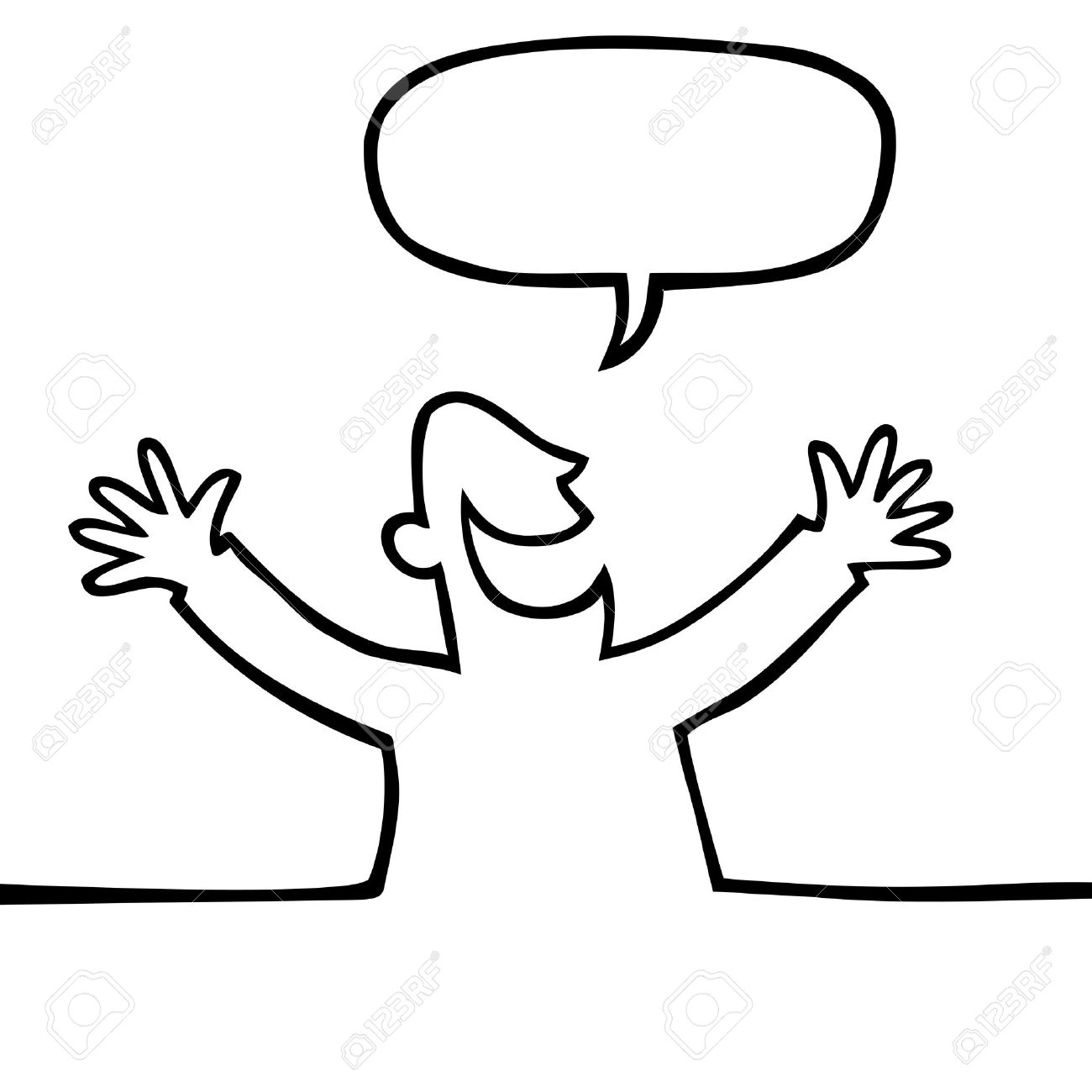 WELKOM!
Vier groepen
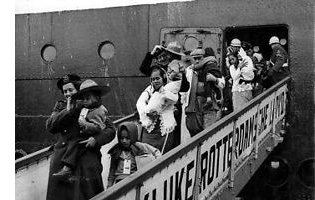 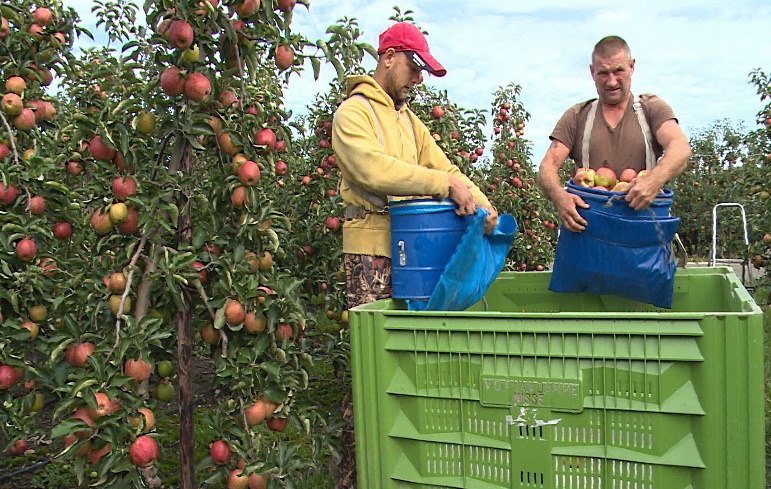 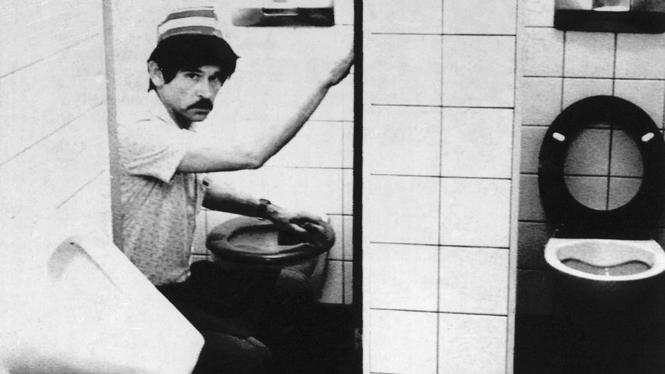 Uit de voormalige kolonies
Gastarbeiders 
Asielzoekers
Oost-Europeanen

Illegalen
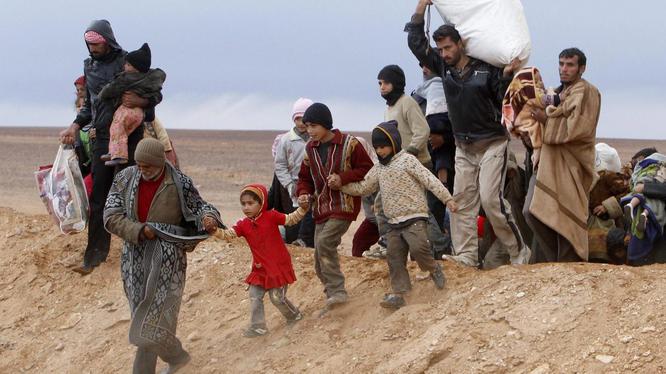 Voormalige kolonies
Indonesië en Suriname
1945 – 1975 
Keuze tussen oud en nieuw vaderland 
Opleidingen in Nederland beter
Toekomstperspectief in Nederland beter
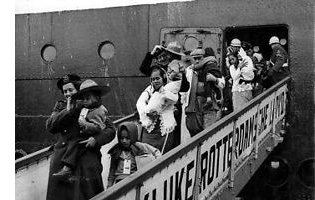 Gastarbeiders
Landen rond de Middellandse Zee
1960 – 1975 
Turkije, Marokko, Italië, Spanje, Portugal
Ongeschoolde arbeiders
Geen werk in eigen land
Tijdelijk werken en dan terug
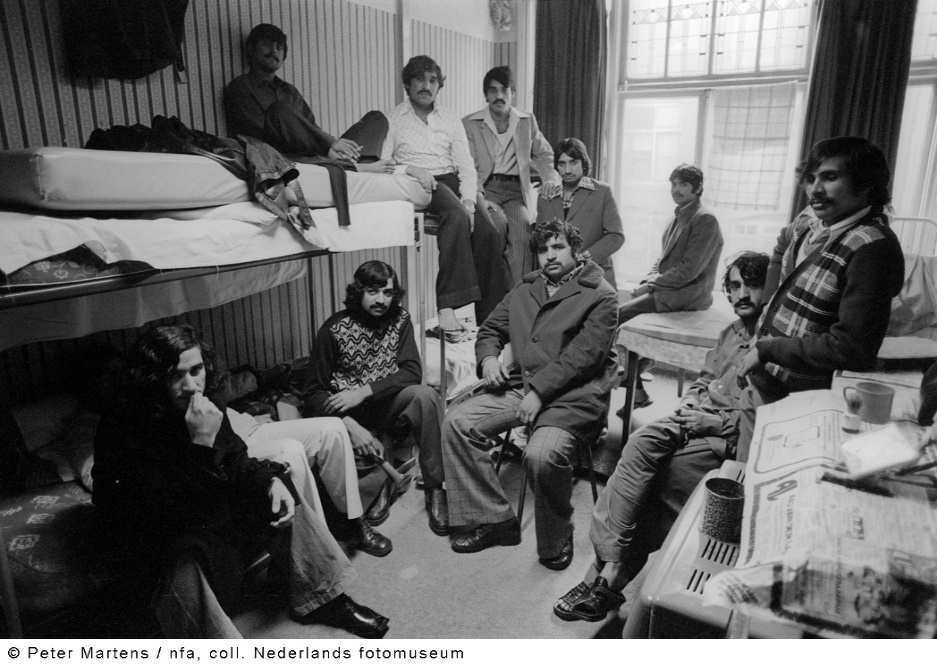 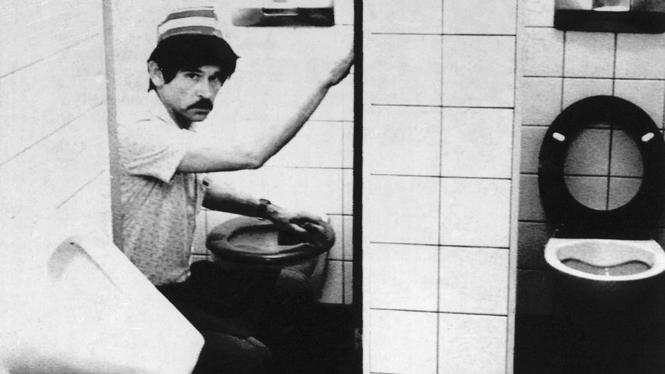 Asielzoekers
Uit oorlogsgebieden
1980 – nu 
Afghanistan, Somalië, Irak, Bosnië, Syrië
Asielzoekerscentra
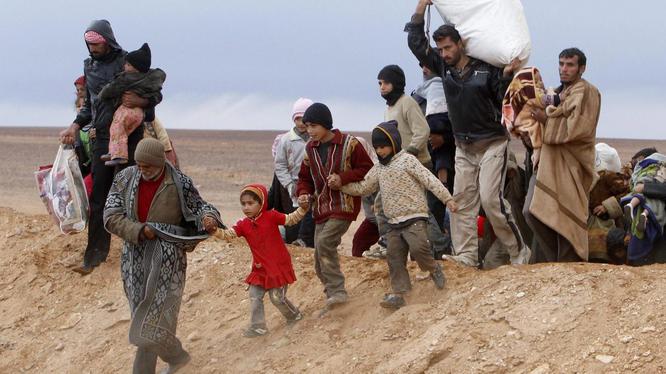 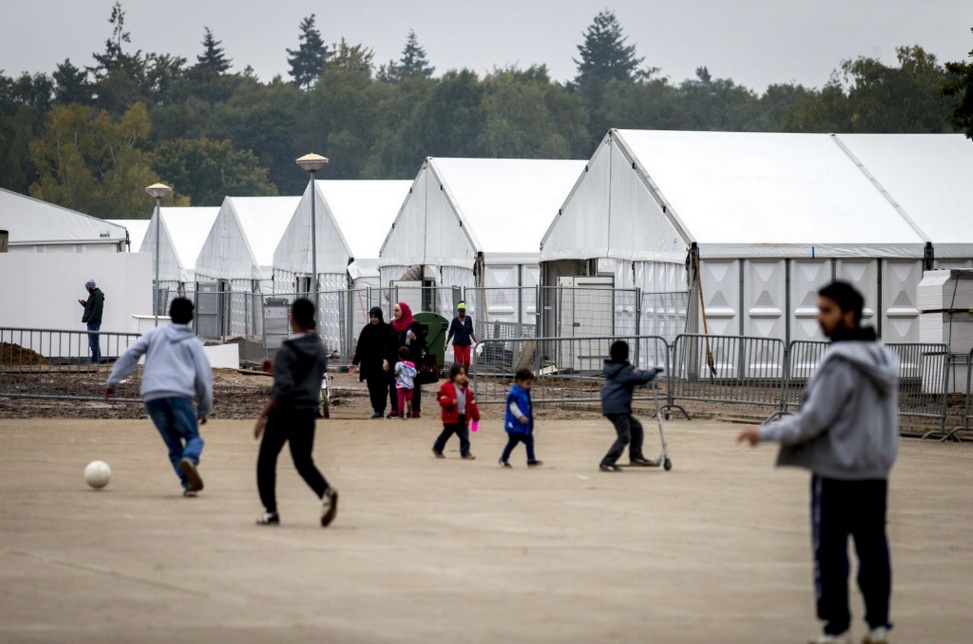 Oost-Europa
Europese Unie
2000 – nu 
Polen, Roemenië, Letland
Vrij reizen door Europese Unie
Seizoenarbeiders 
Goedkope arbeidskrachten
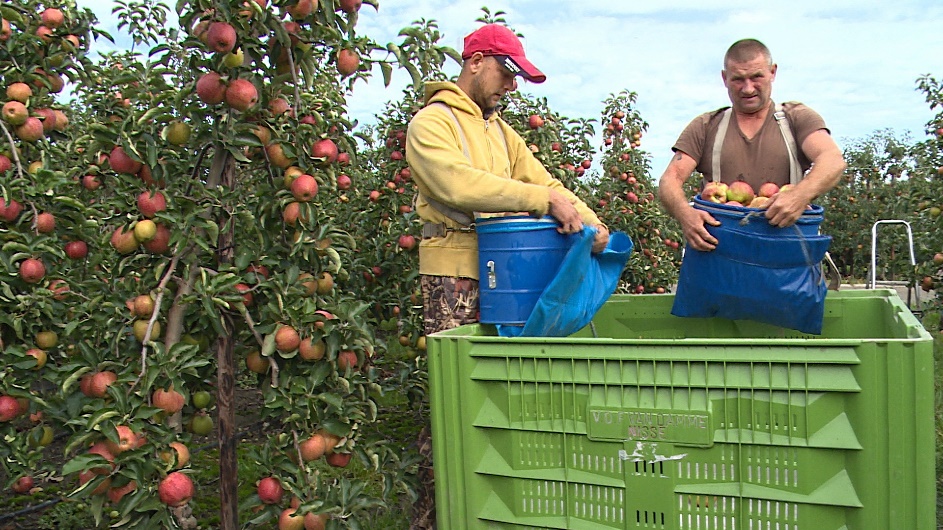 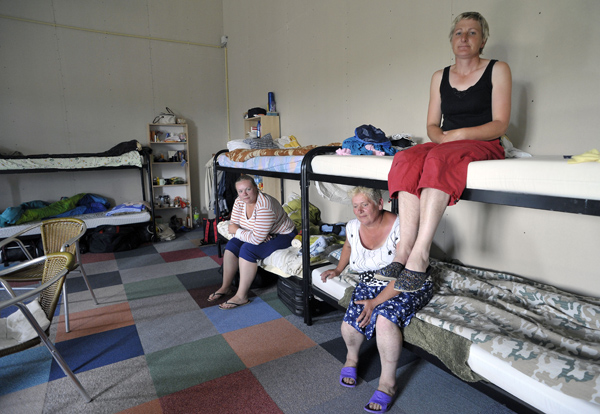 Pluriforme samenleving
Verschillende manieren van leven bij elkaar
Vele talen
Verschillende geloven
Verschillende culturen
Groeiend aantal allochtonen
Pluriformiteit
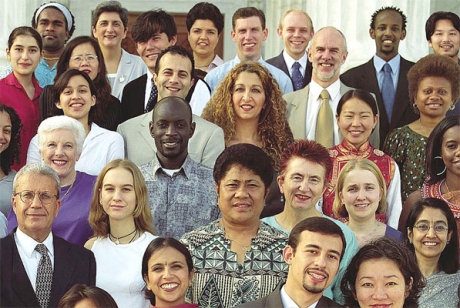 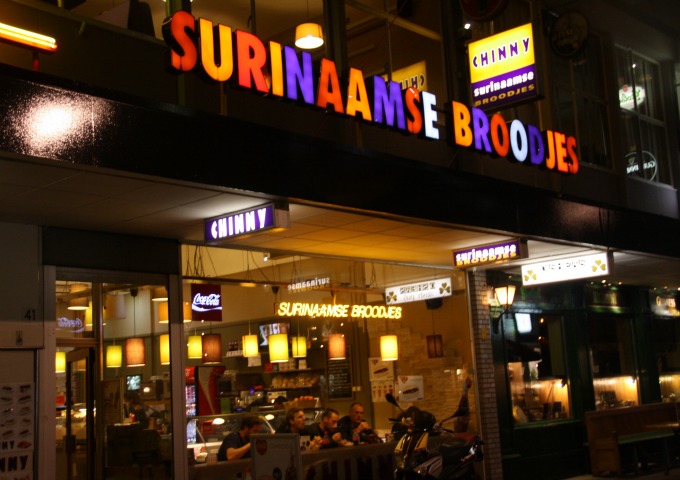 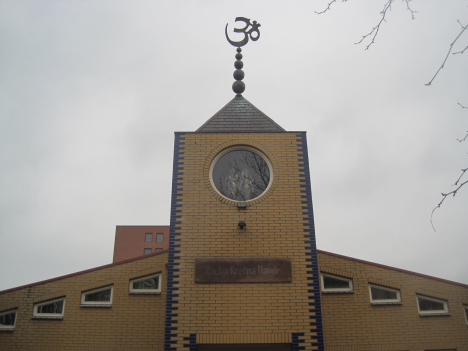 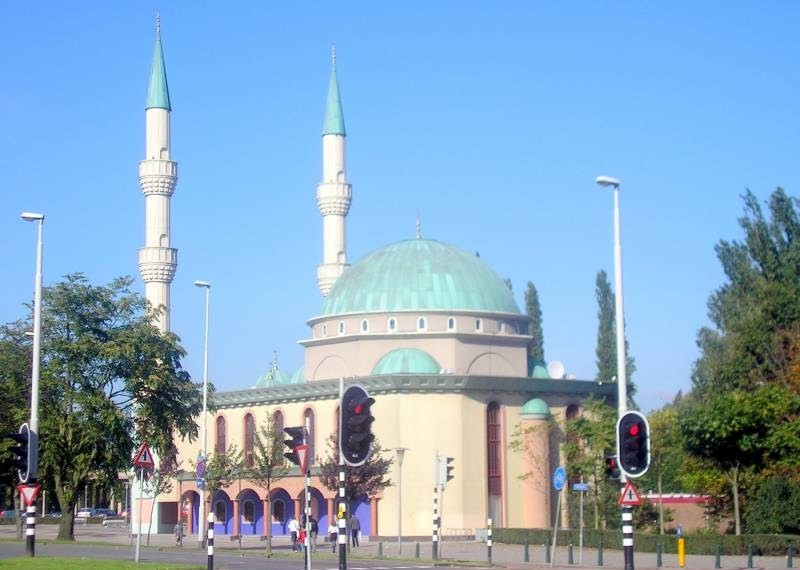 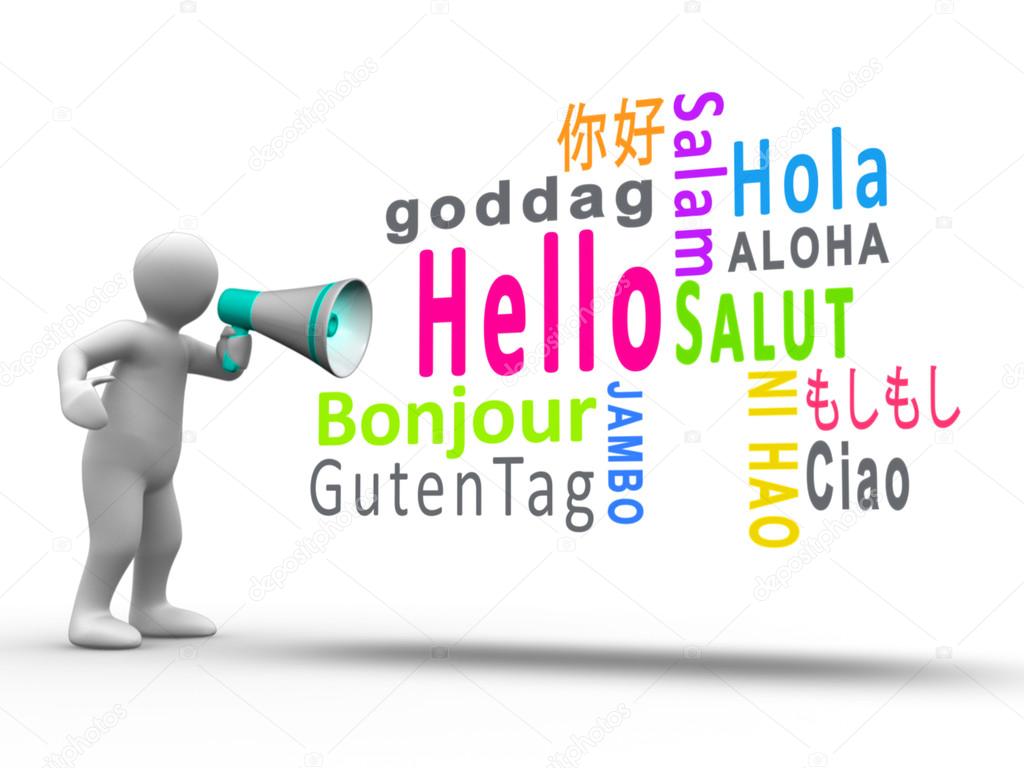 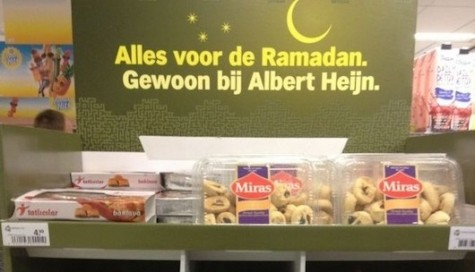 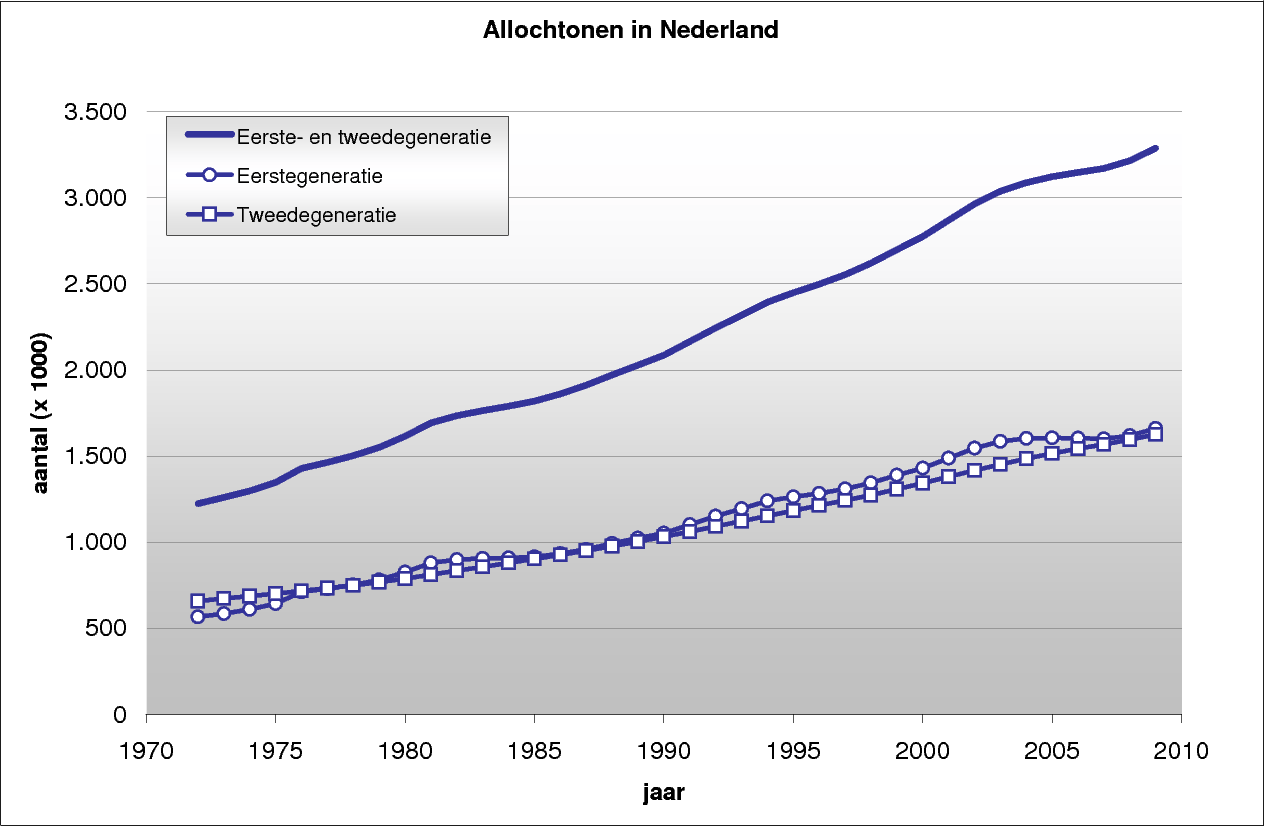 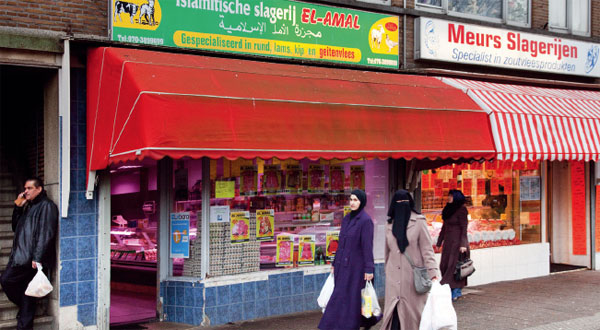 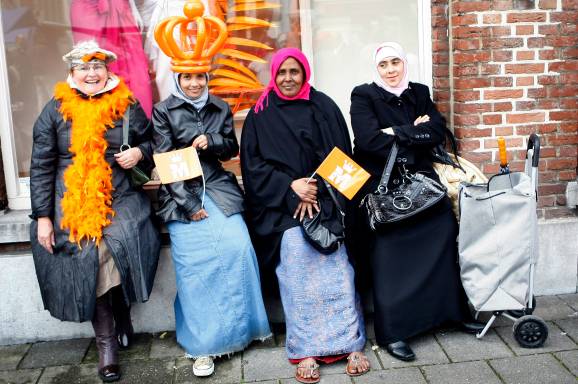 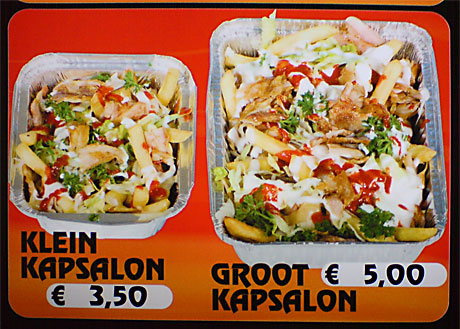 Integratie
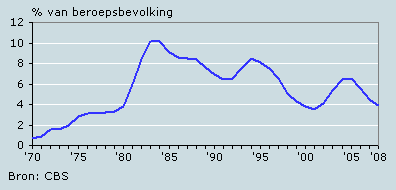 Tot halverwege jaren ‘70
Goede economie
Veel werkgelegenheid
Gastarbeiders welkom: hard nodig

Vanaf halverwege jaren ‘70
Economische crisis
Stijgende werkloosheid
“Buitenlanders pikken onze banen in…”
Integratie
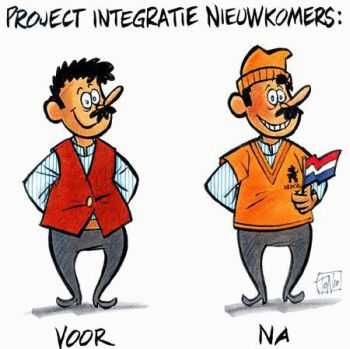 “Buitenlanders pikken onze banen in…”
“Ze spreken de taal niet…”
“En ze gaan ook niet meer terug…”
Steeds meer allochtonen in bepaalde wijken
Eigen taal en cultuur  want: ze gaan toch terug
Actieve integratie
Nederlands leren
Opleiding volgen 
Aanpassen aan Nederlandse cultuur
Nederlandse nationaliteit
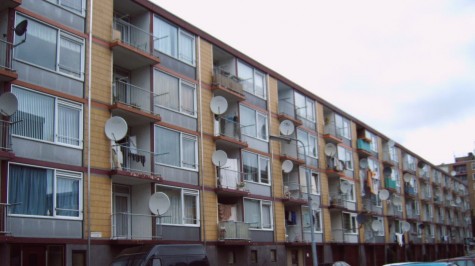 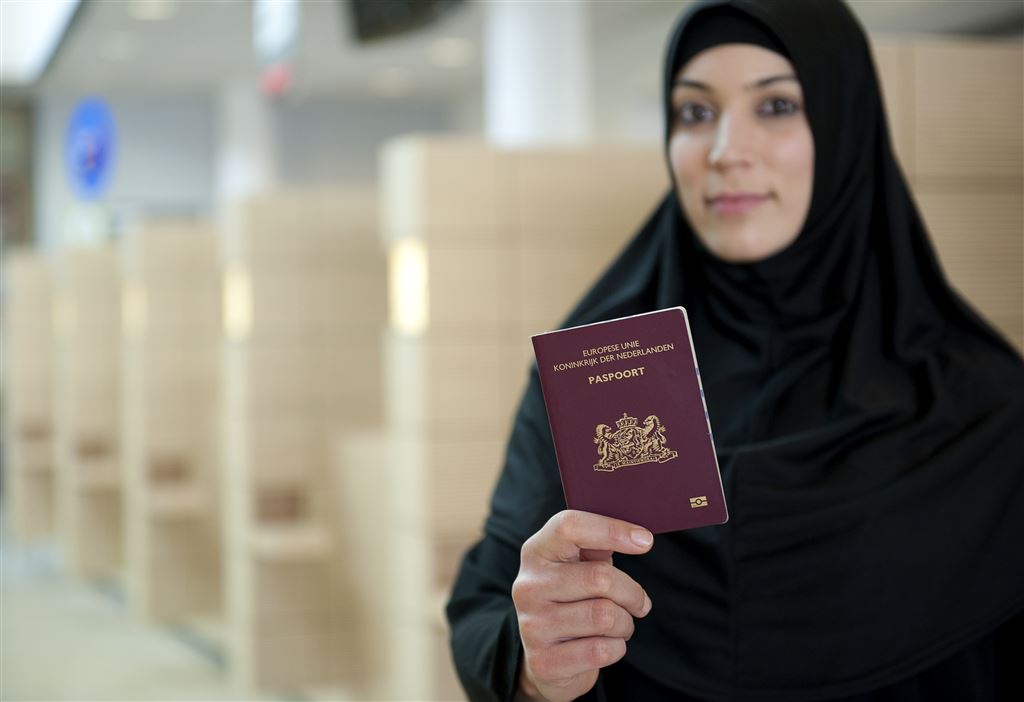 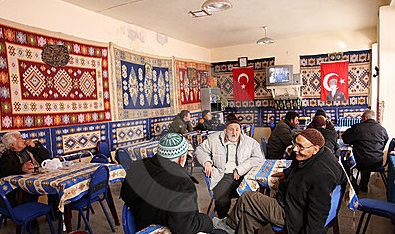 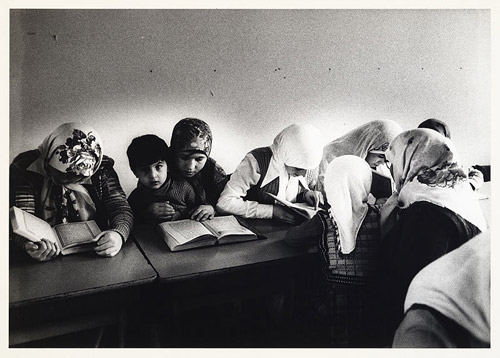 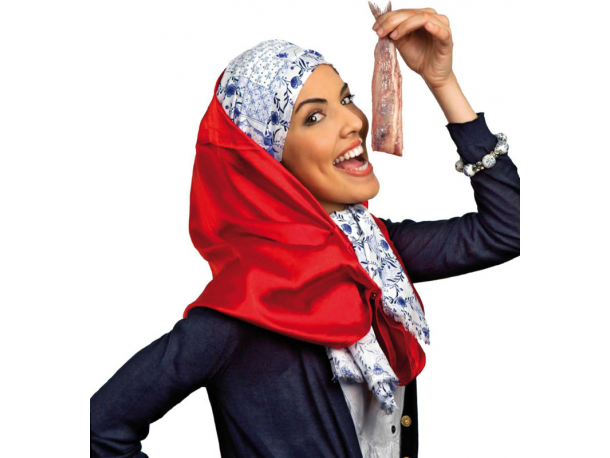 Integratie
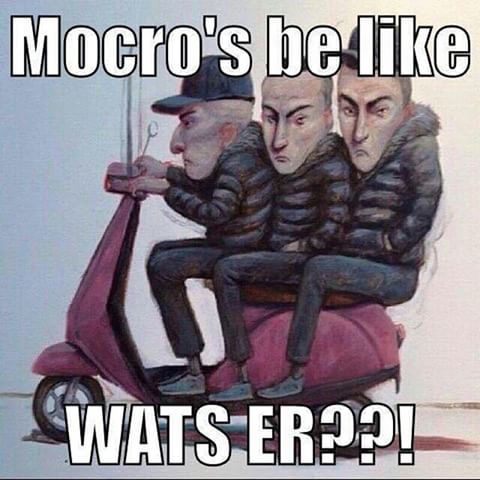 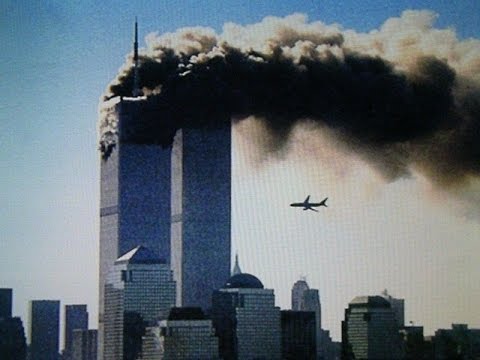 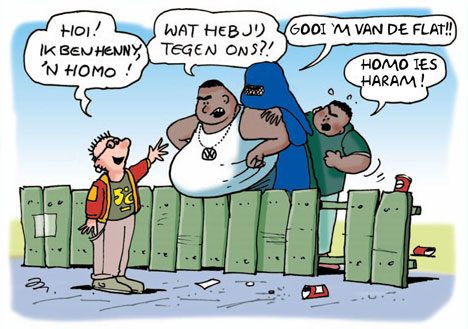 Integratie mislukt?
Wantrouwen tegen islam
Andere waarden en normen
Terrorisme 
Nederlander?
Is de islam het probleem? 
Of: sociaaleconomische problemen
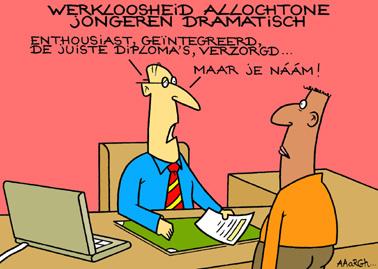 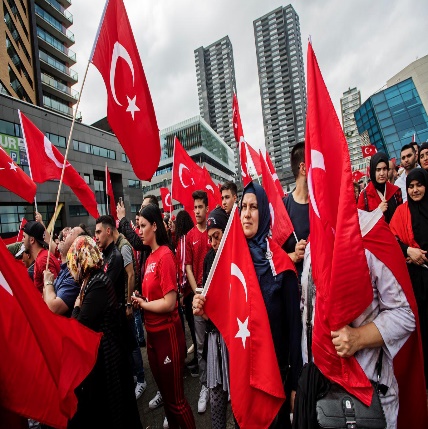 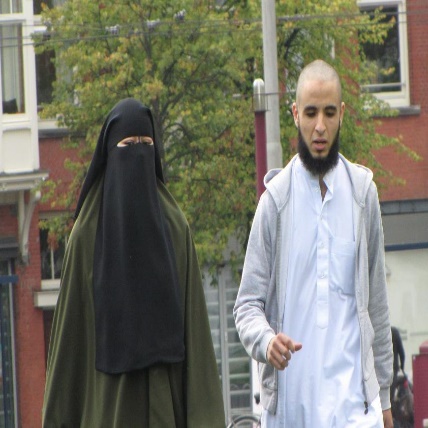 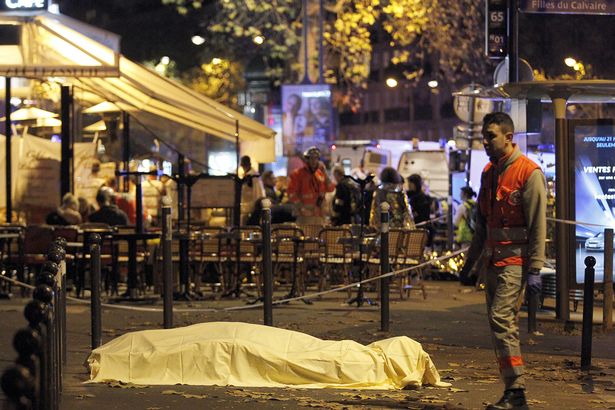 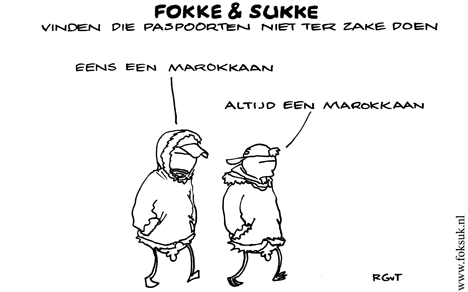 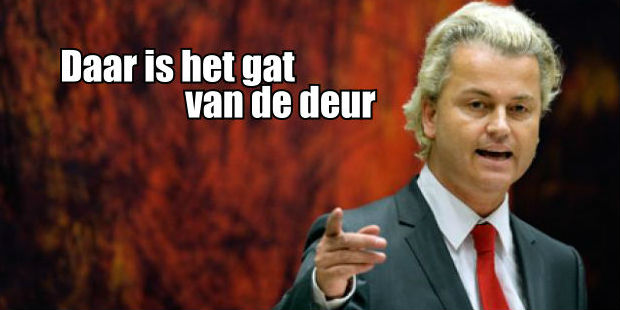 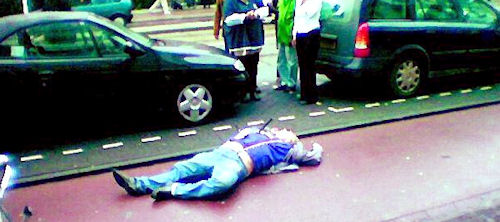 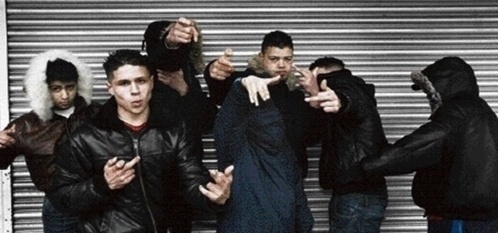